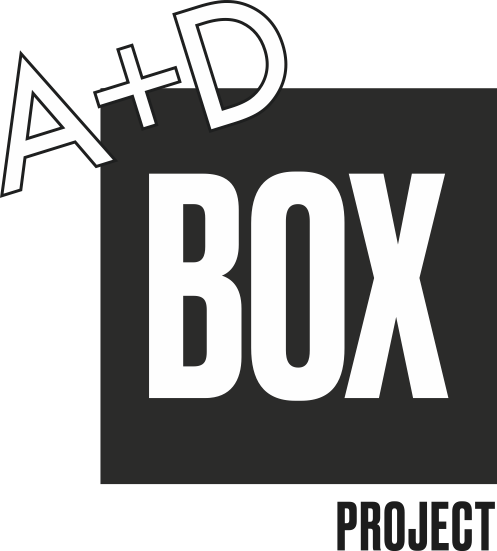 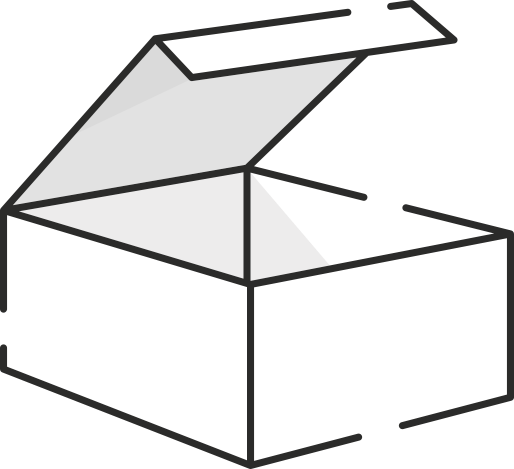 TAKE A BOX FOR A WALK
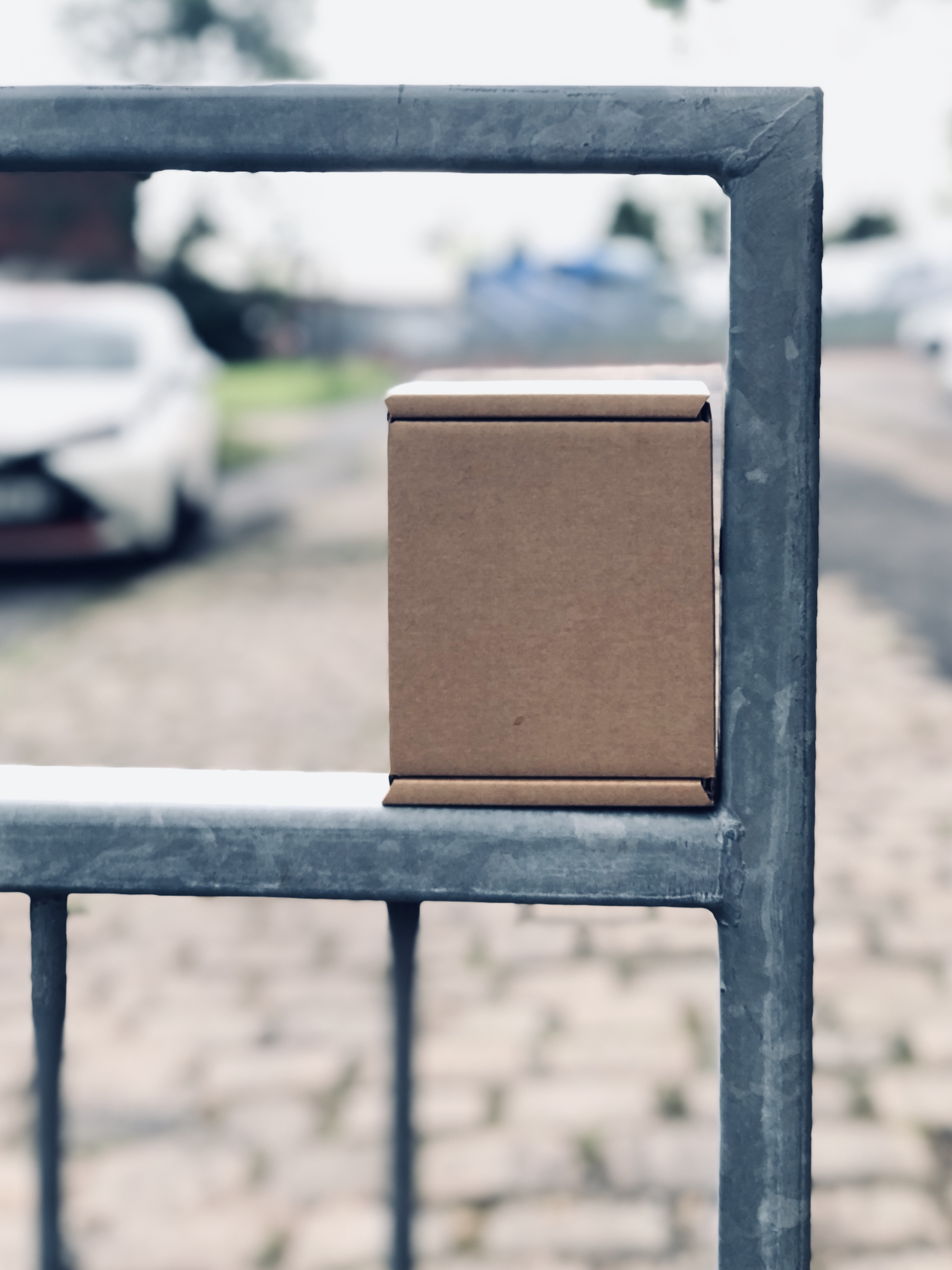 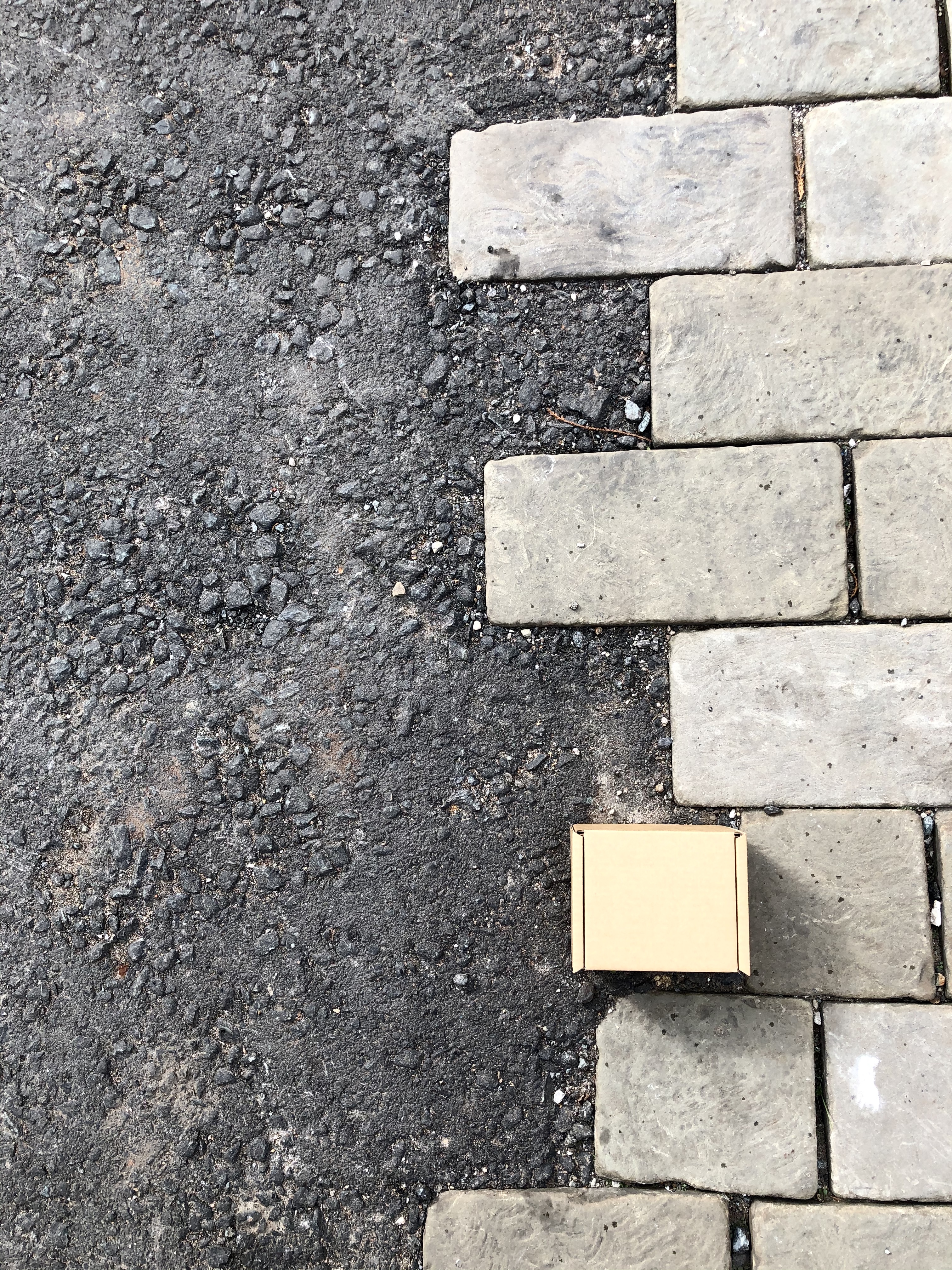 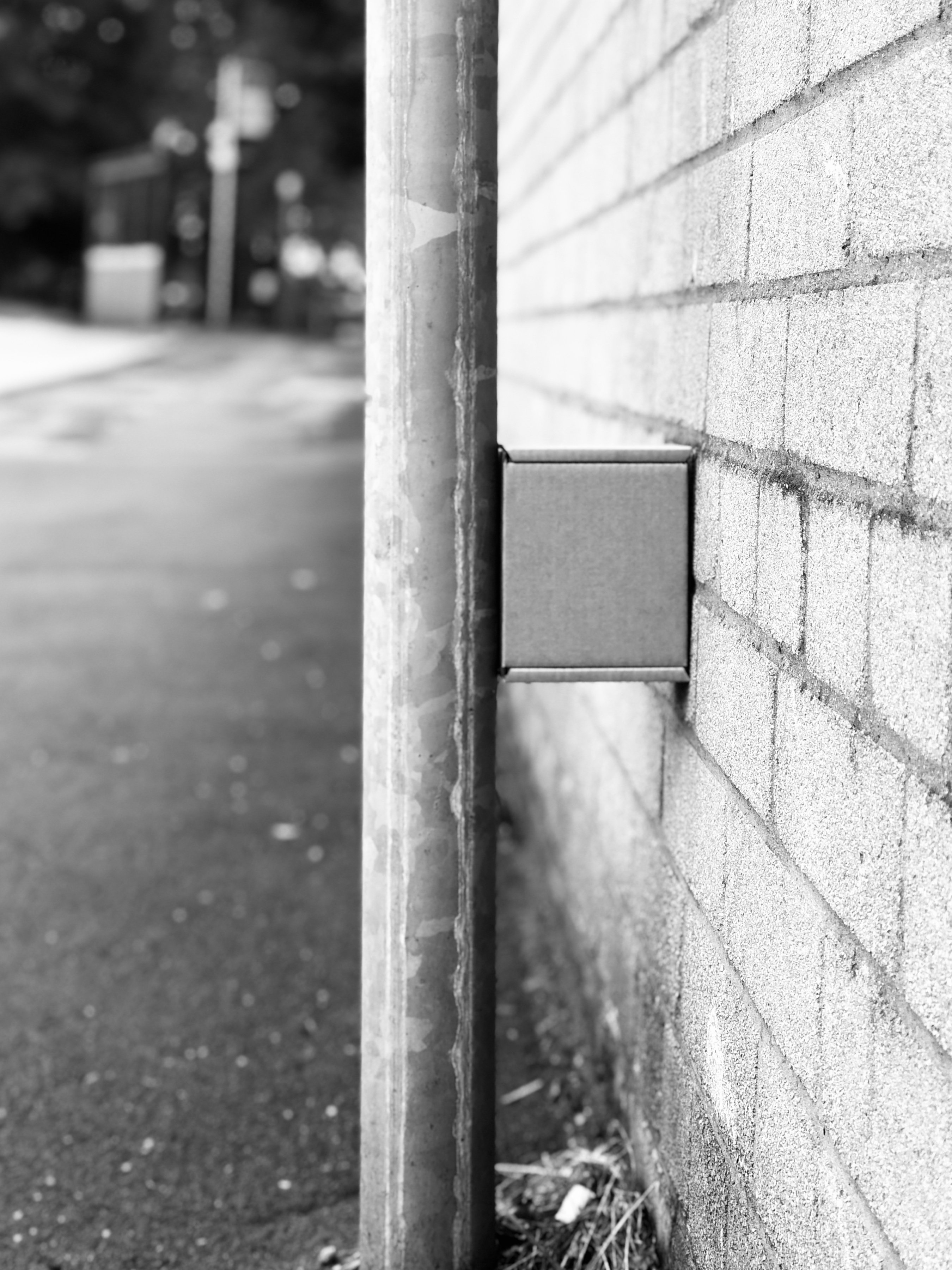 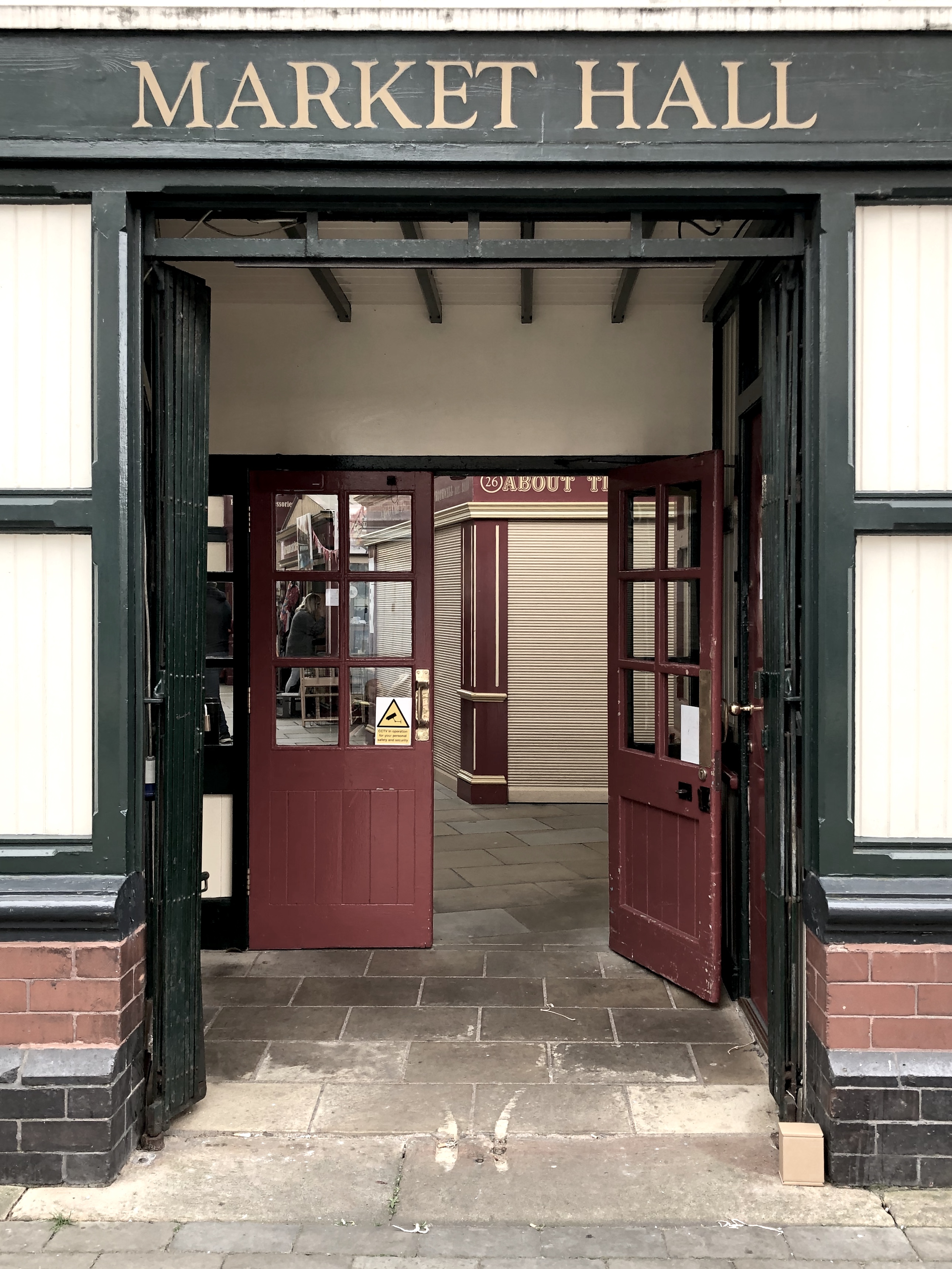 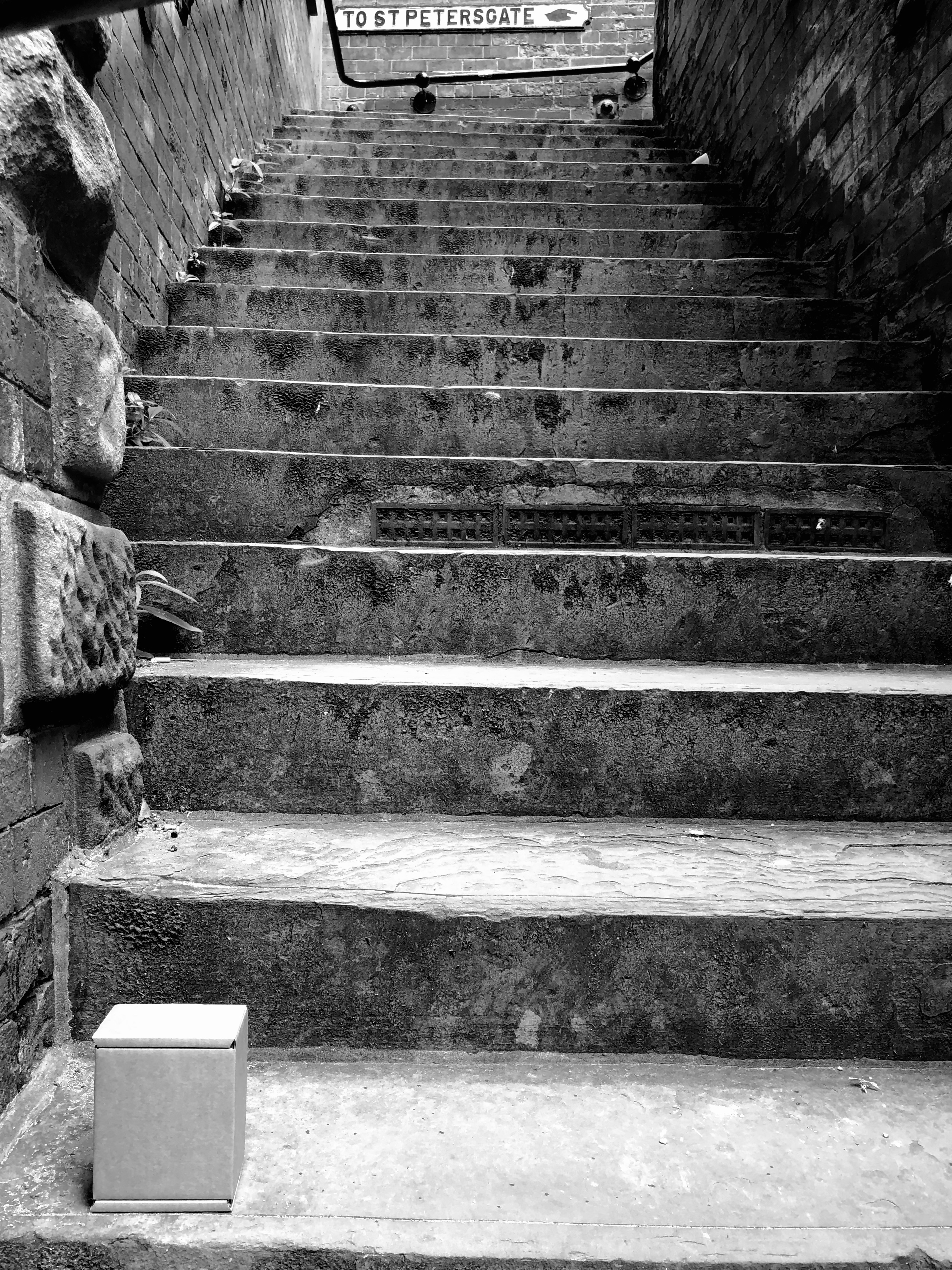 ARTIST RESEARCH
ELEANOR ANTIN
100 BOOTS
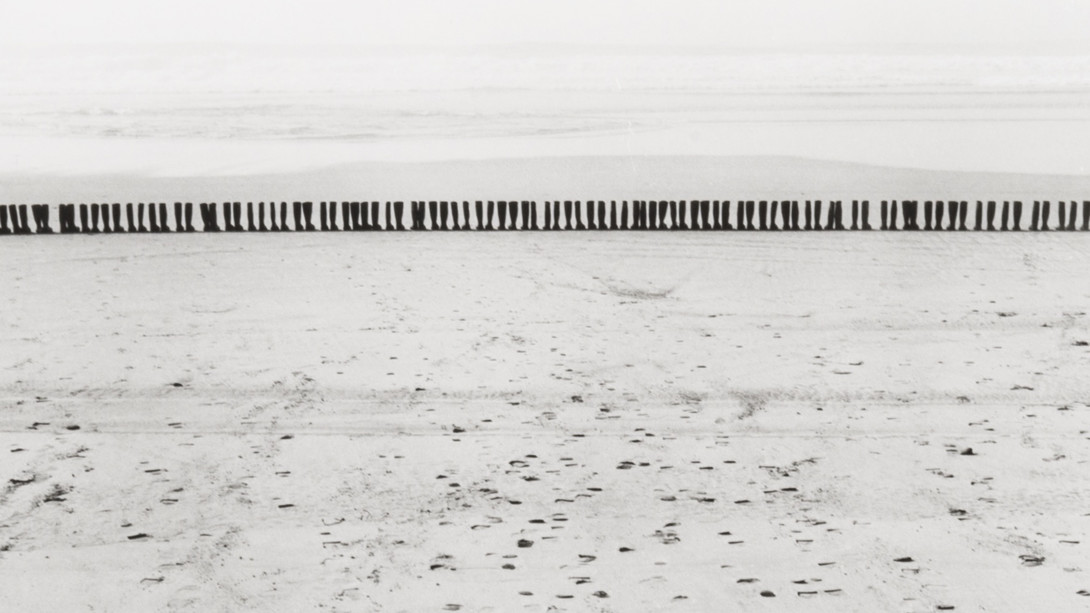 ELEANOR ANTIN
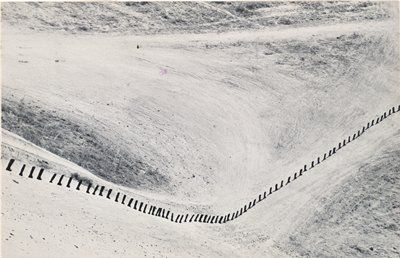 ELEANOR ANTIN
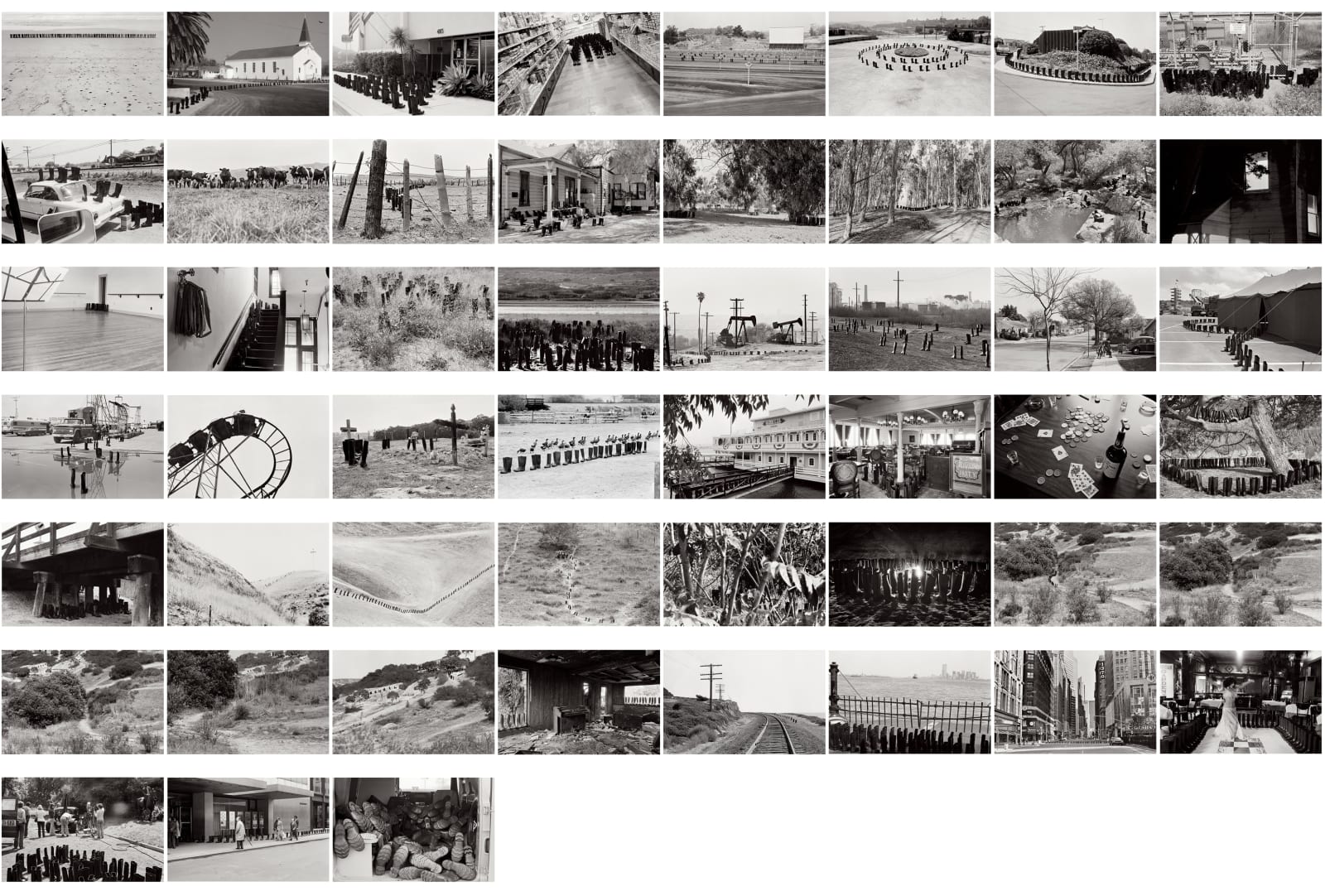 ELEANOR ANTIN
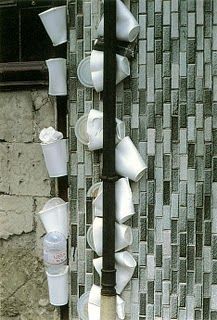 RICHARD WENTWORTH
MAKING DO AND GETTING BY
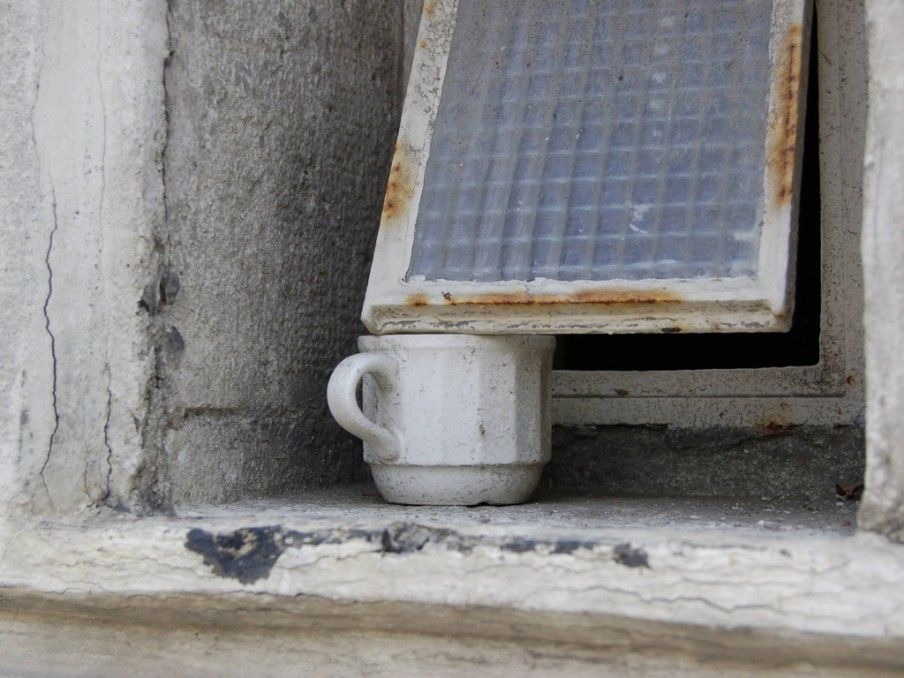 RICHARD WENTWORTH
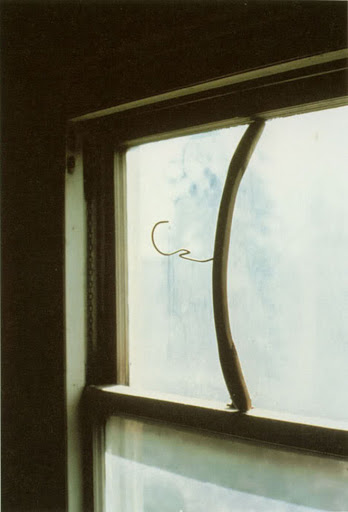 RICHARD WENTWORTH
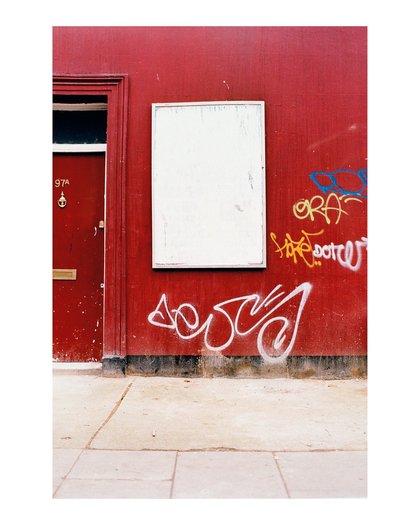 DAVID BATCHELOR
MONOCHROMES
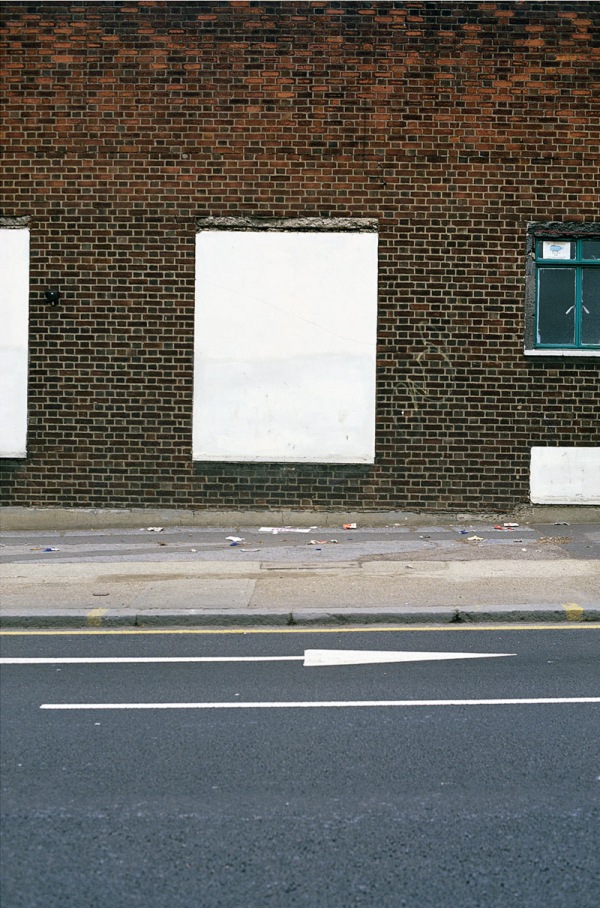 DAVID BATCHELOR
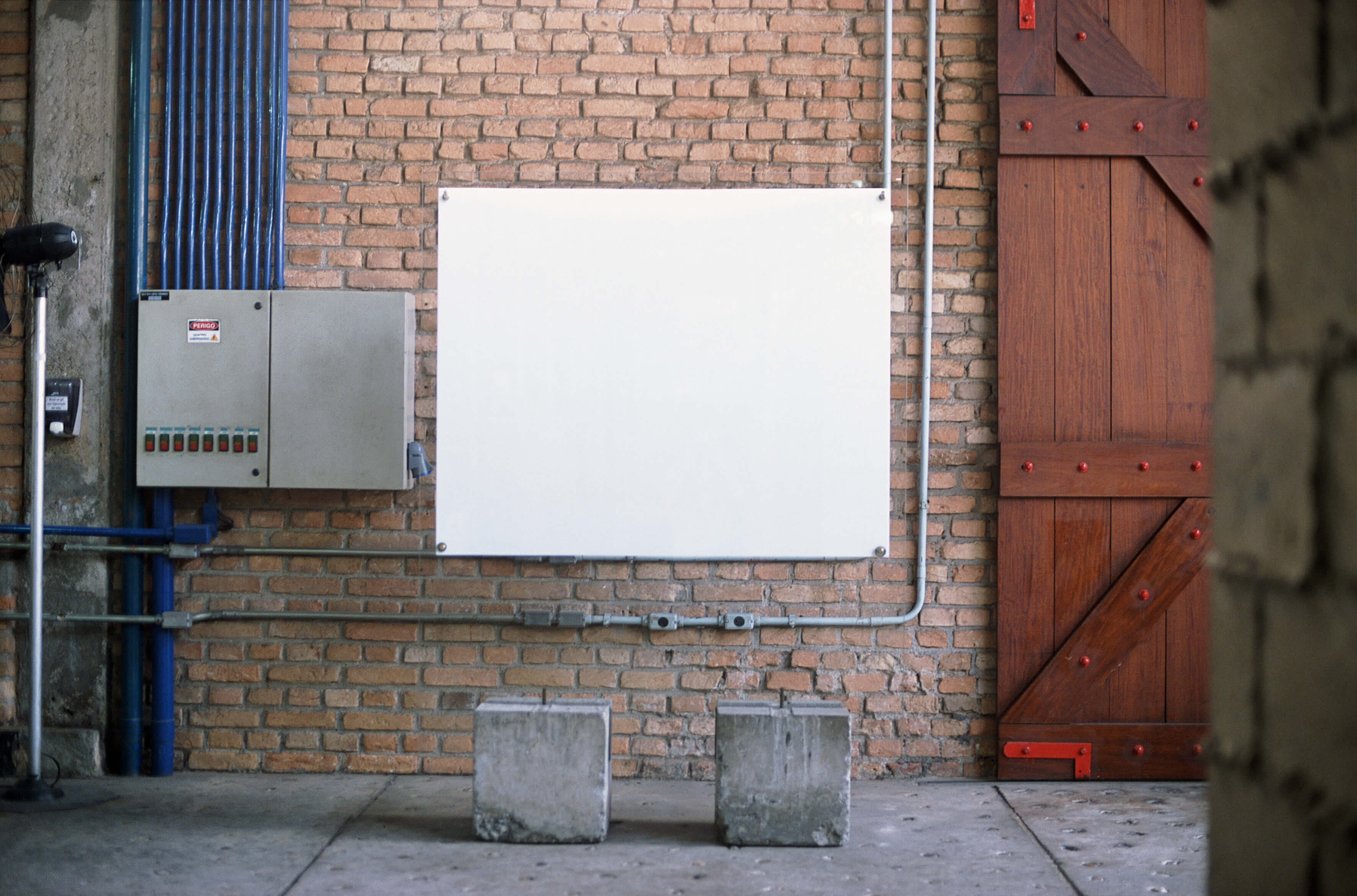 DAVID BATCHELOR
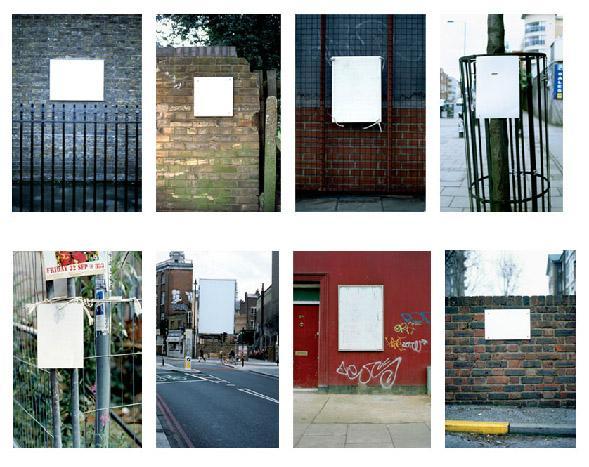 DAVID BATCHELOR
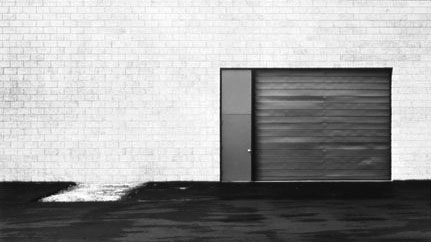 LEWIS BALTZ
THE NEW INDUSTRIAL PARKS…
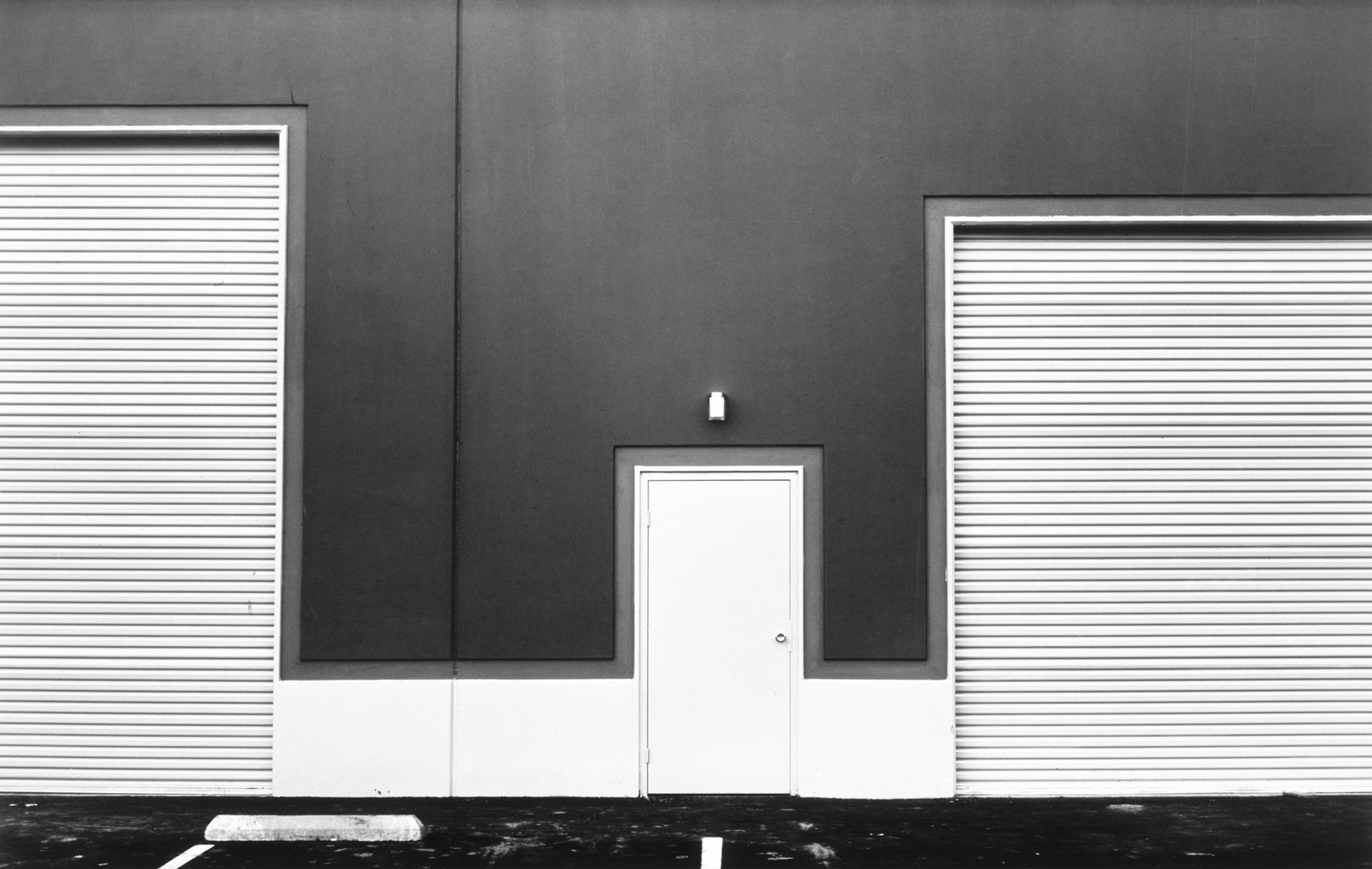 LEWIS BALTZ
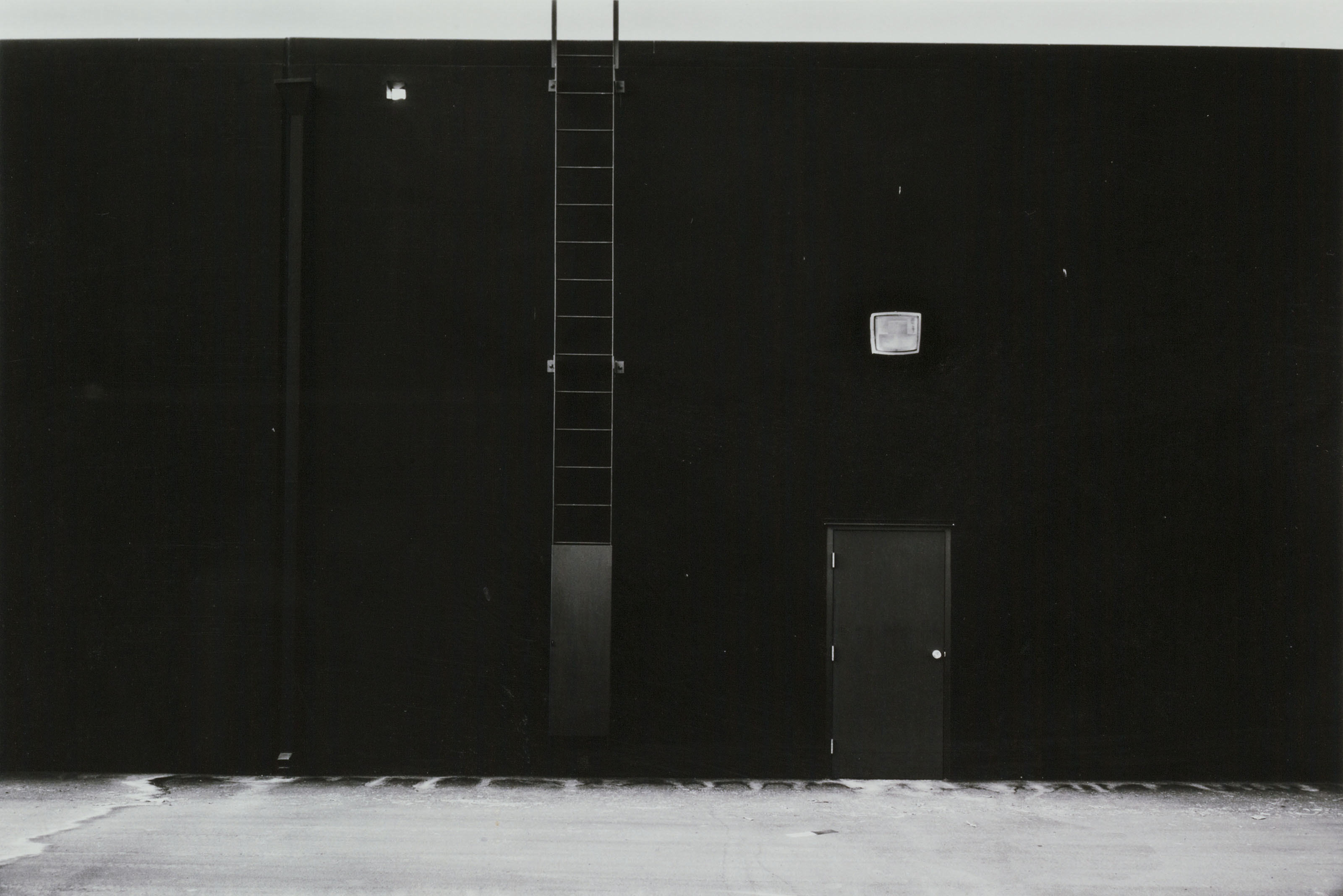 LEWIS BALTZ
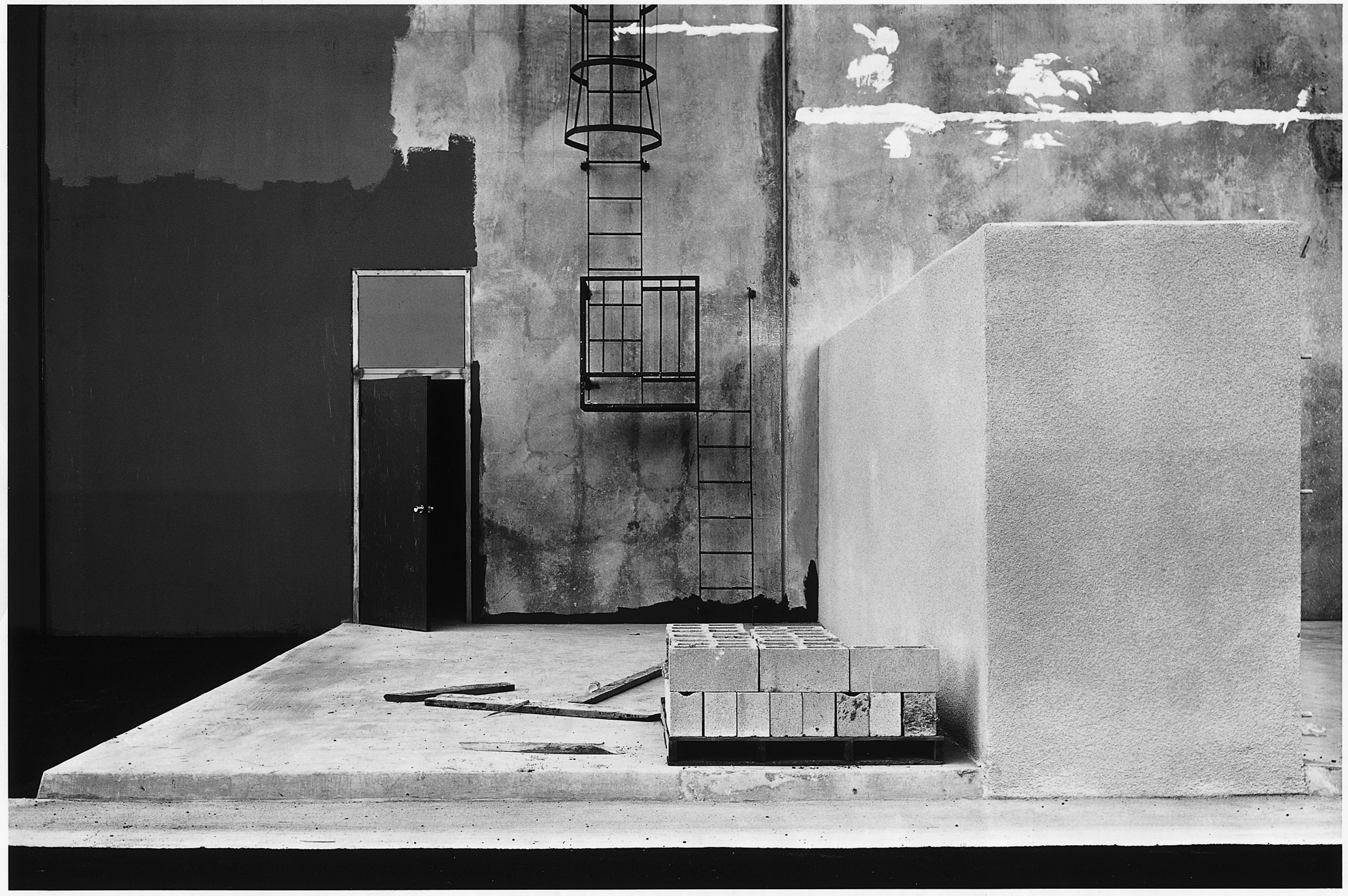 LEWIS BALTZ
ANTHONY HERNANDEZ
LANDSCAPES FOR THE HOMELESS
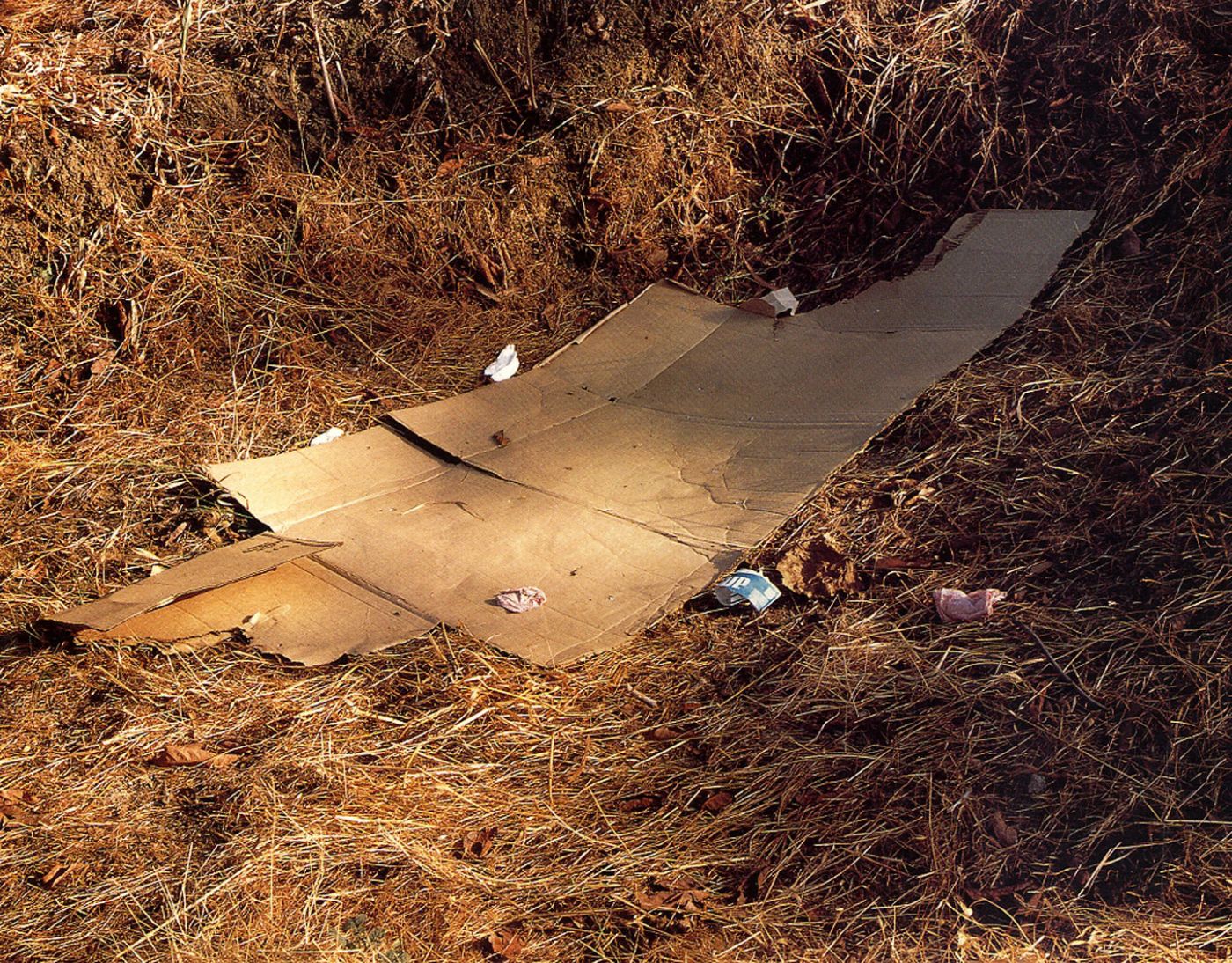 ANTHONY HERNANDEZ
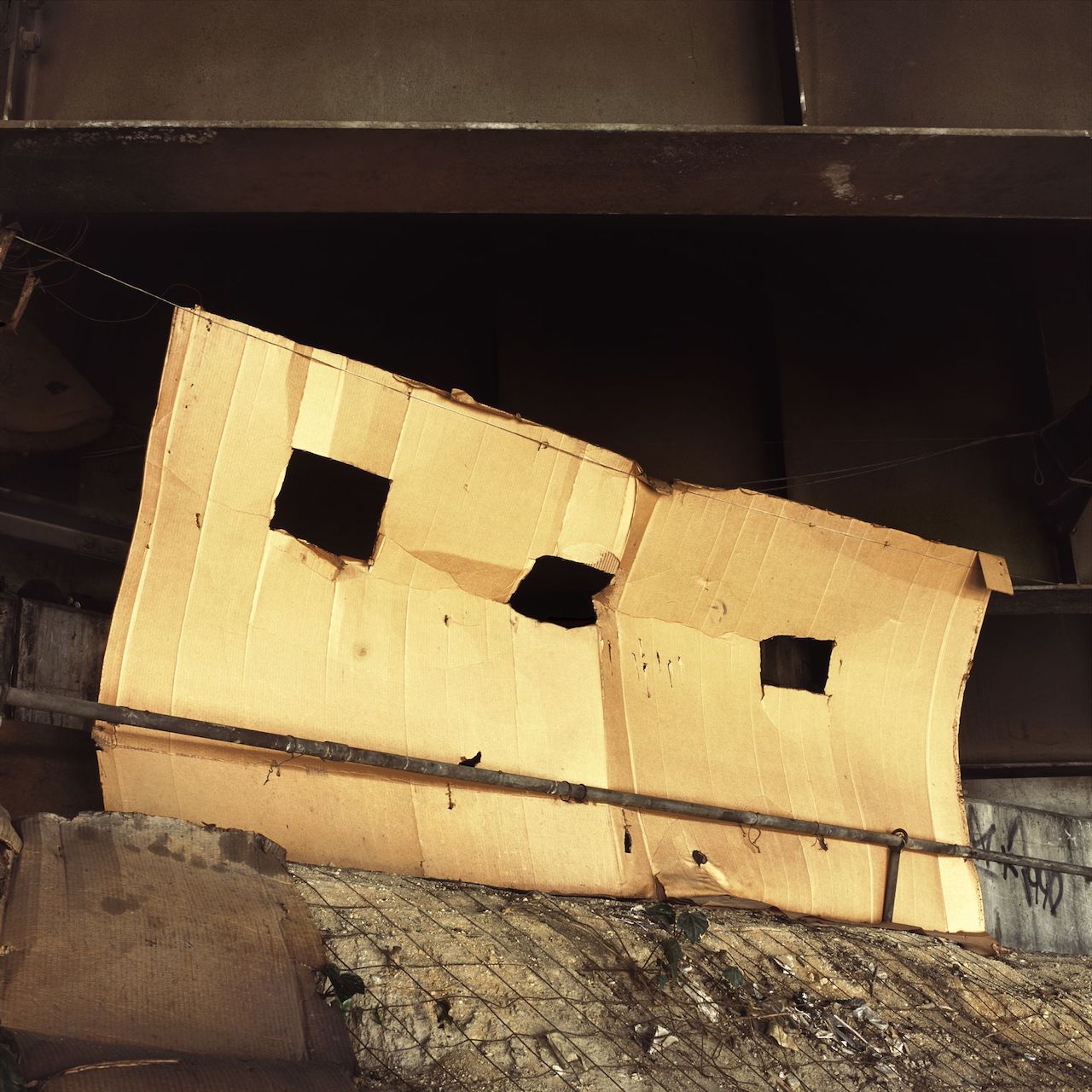 ANTHONY HERNANDEZ
COMPOSITION:
CONSIDER WHERE YOU PLACE YOUR BOX AND HOW YOU FRAME IT.  THINK ABOUT WHAT YOU INCLUDE IN THE 4 CORNERS OF THE FRAME.
LOOK FOR EXISTING LINES IN THE LANDSCAPE
THINK ABOUT  THE POSITION , ANGLE AND HEIGHT OF YOUR  CAMERA.
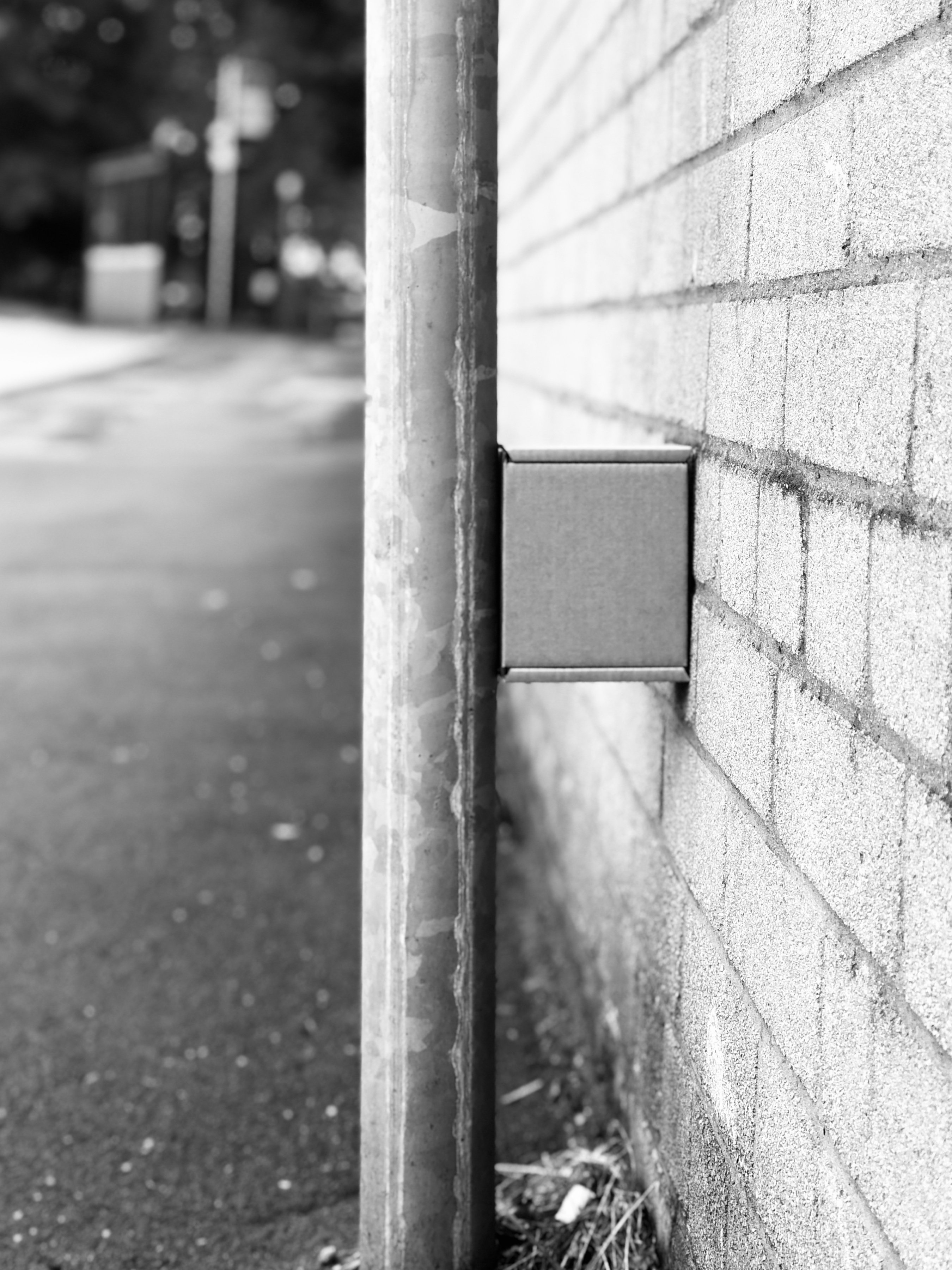 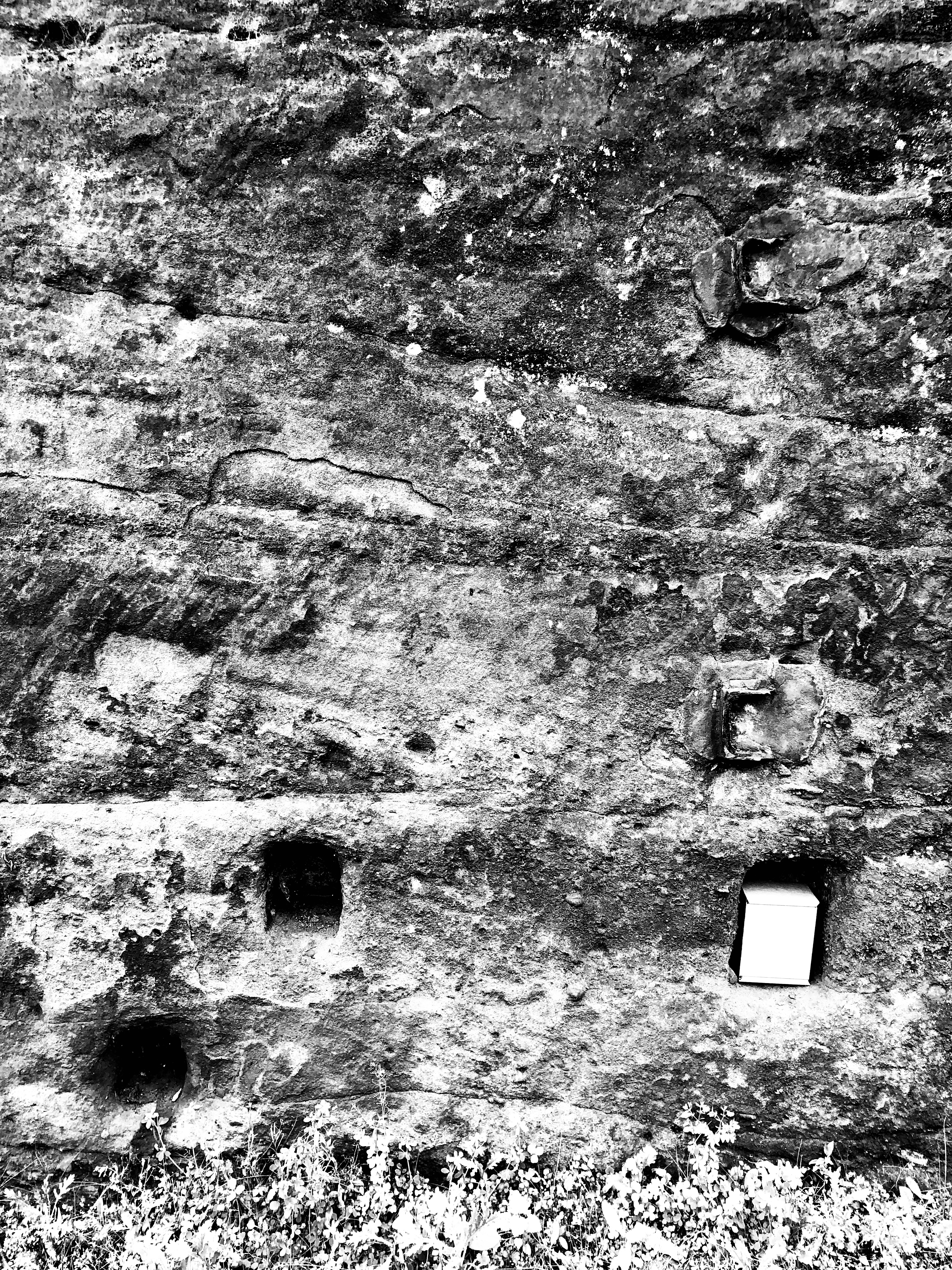 LOOK FOR SPACES
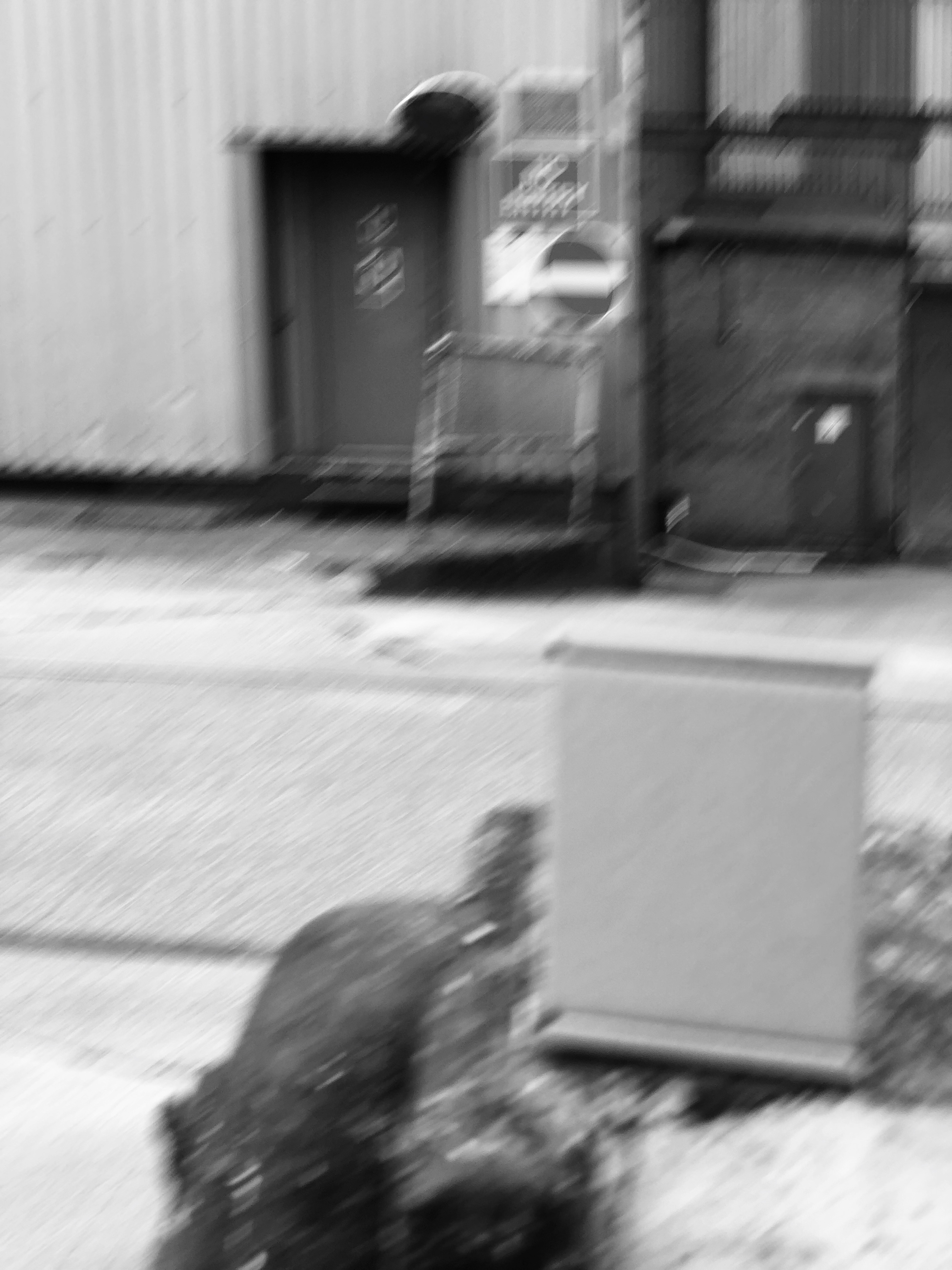 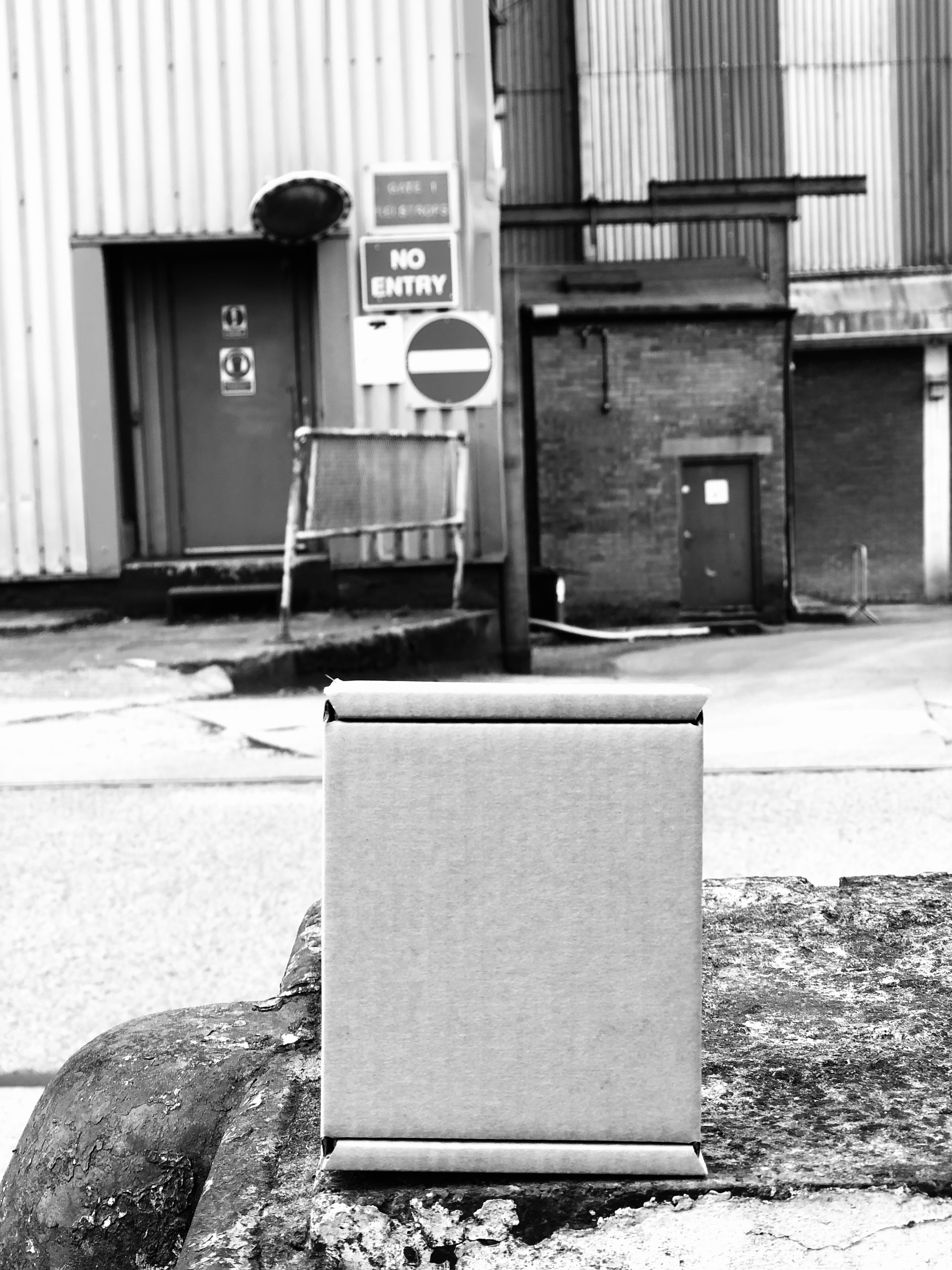 BOX MUST BE IN FOCUS
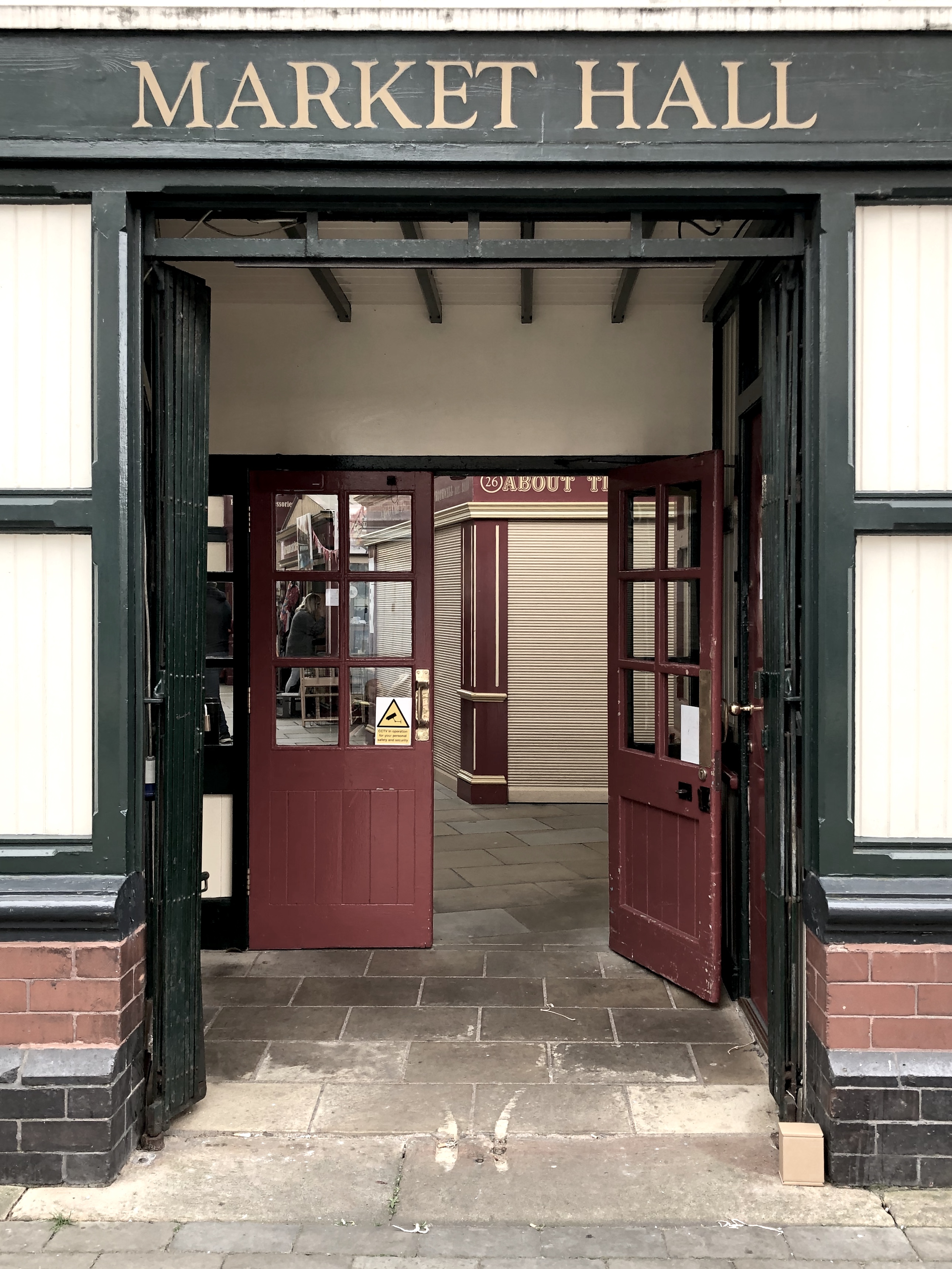 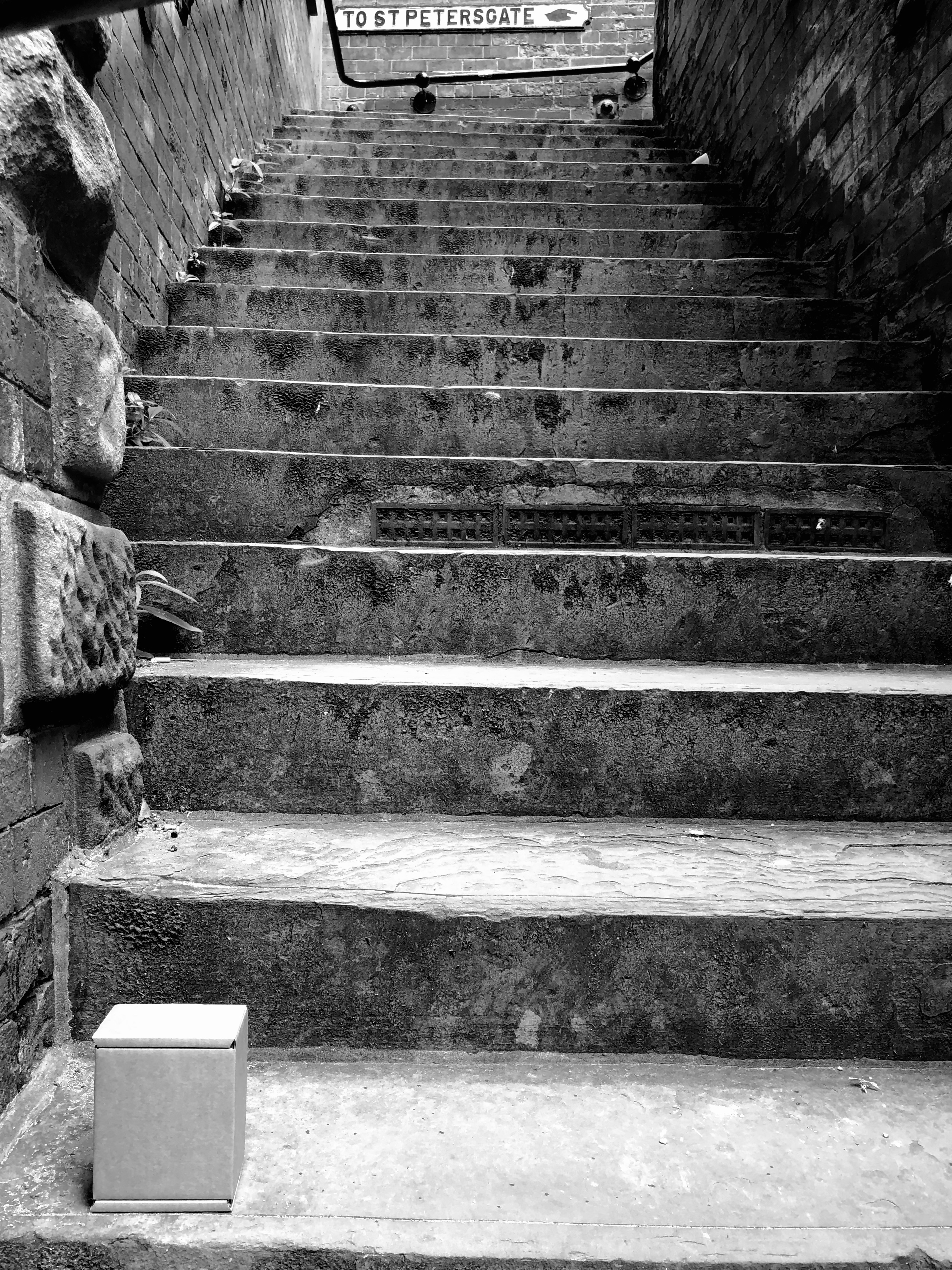 SHOW THE LOCATION YOU VISIT
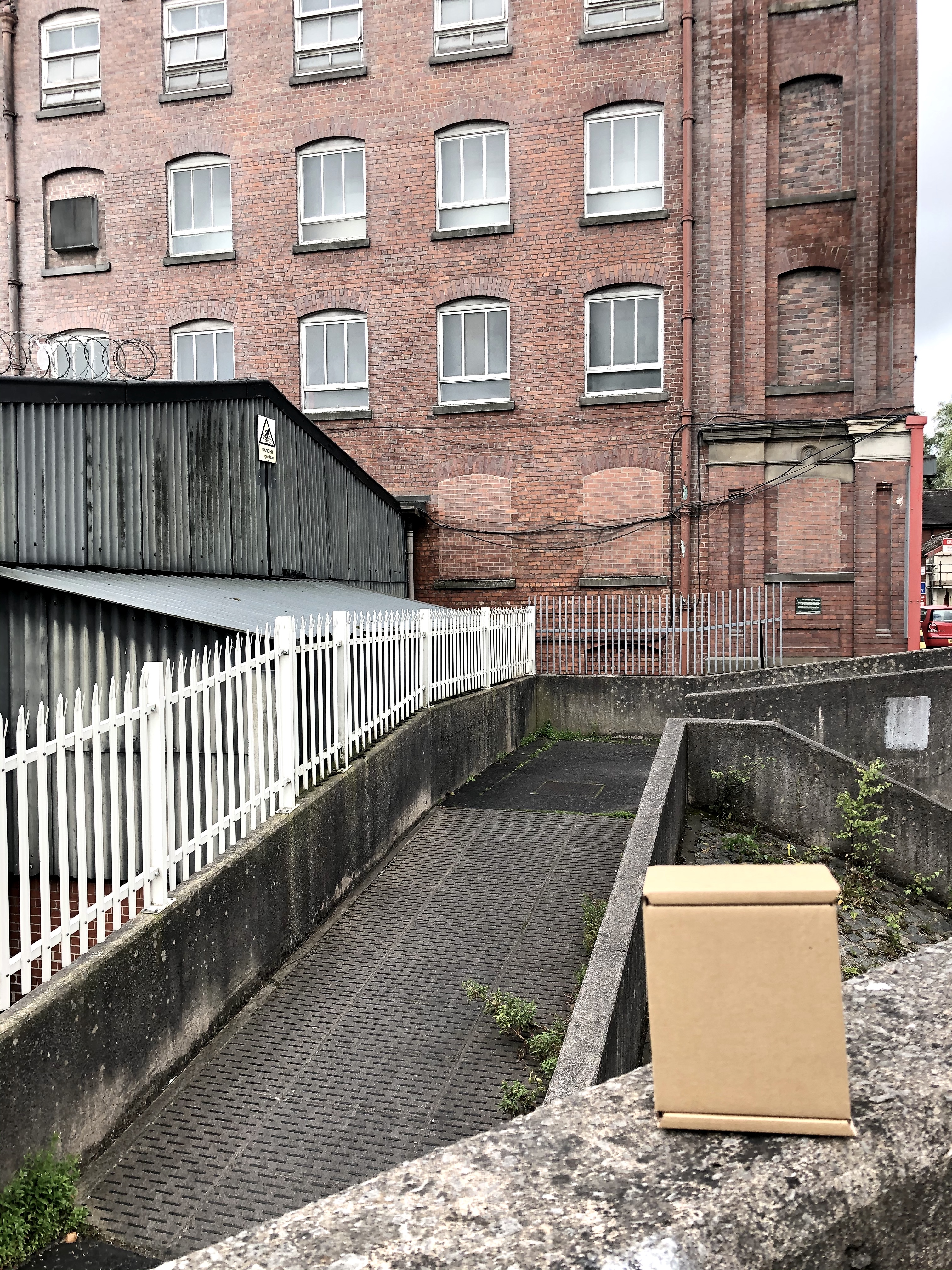 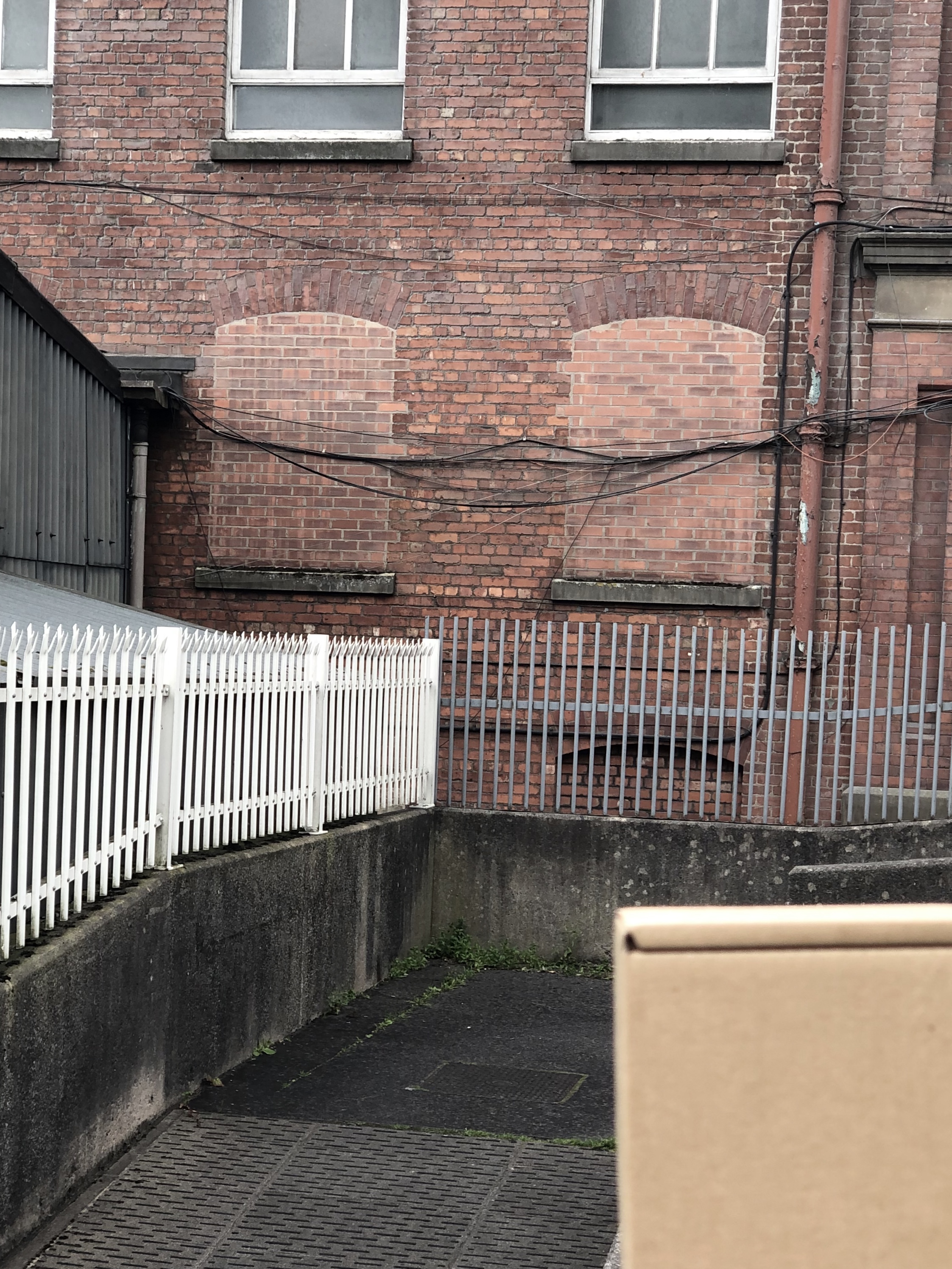 BOX MUST BE IN FOCUS AND WITHIN THE FRAME
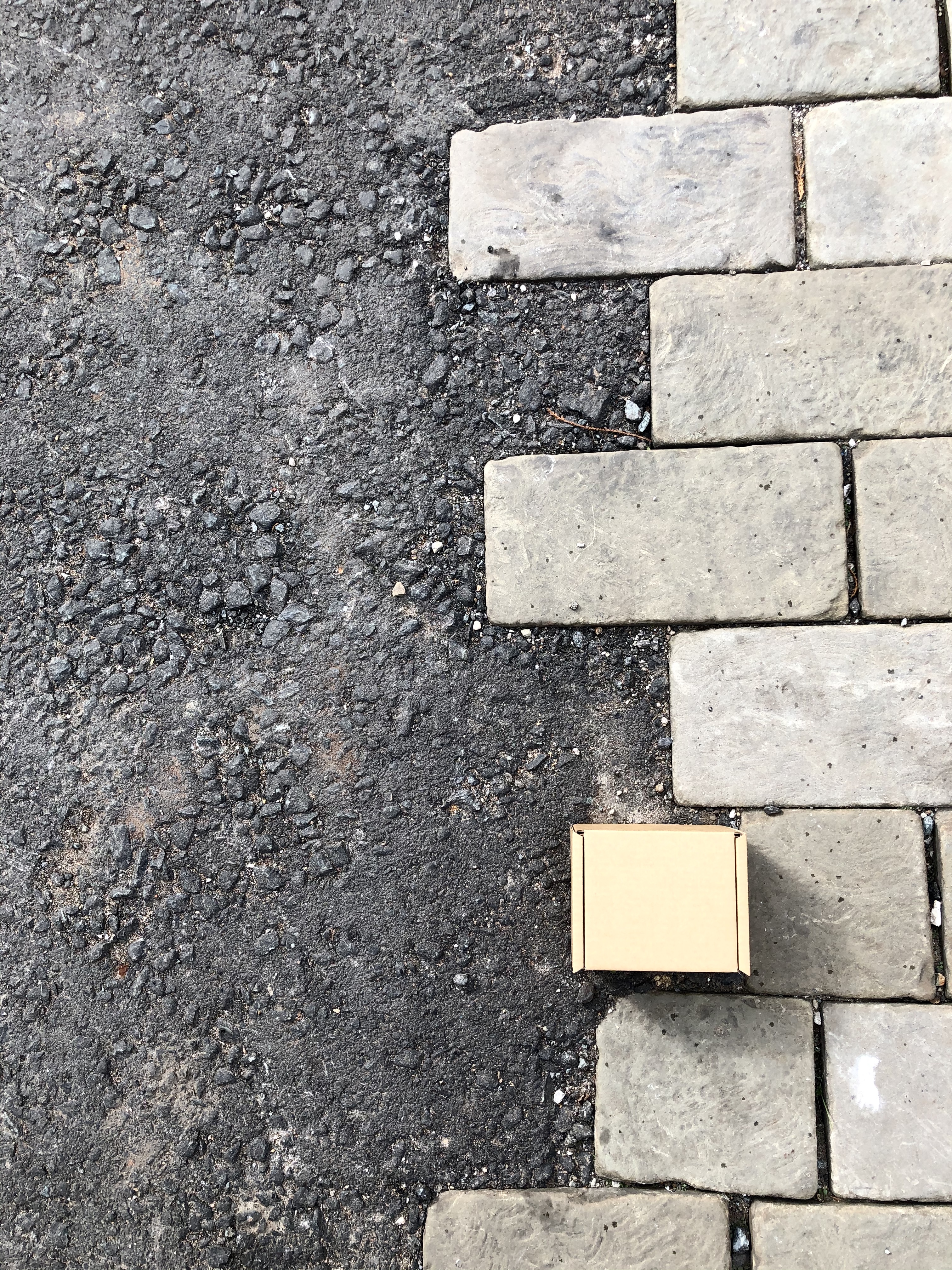 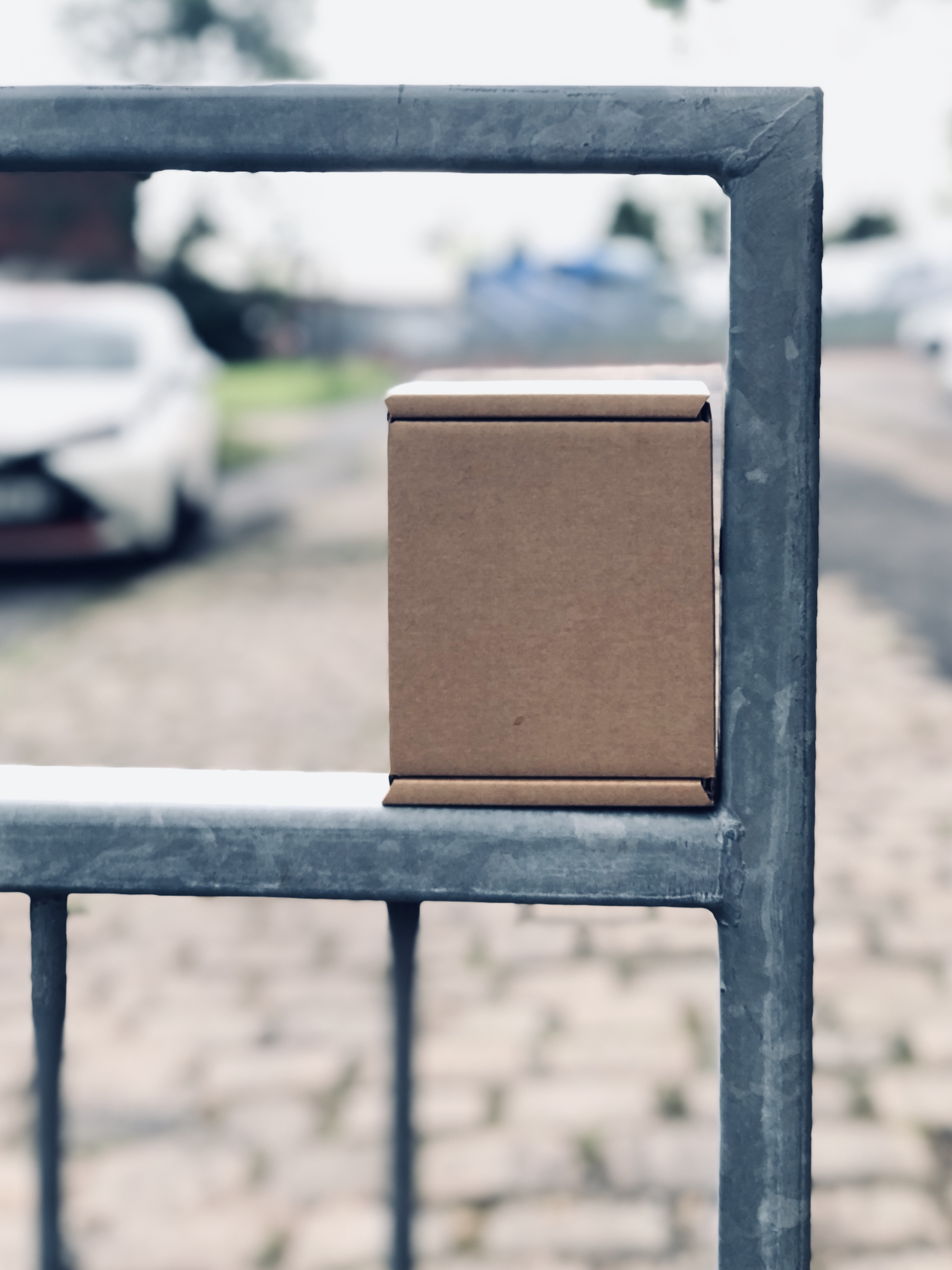 MIRROR EXISTING SHAPES IN THE LANDSCAPE
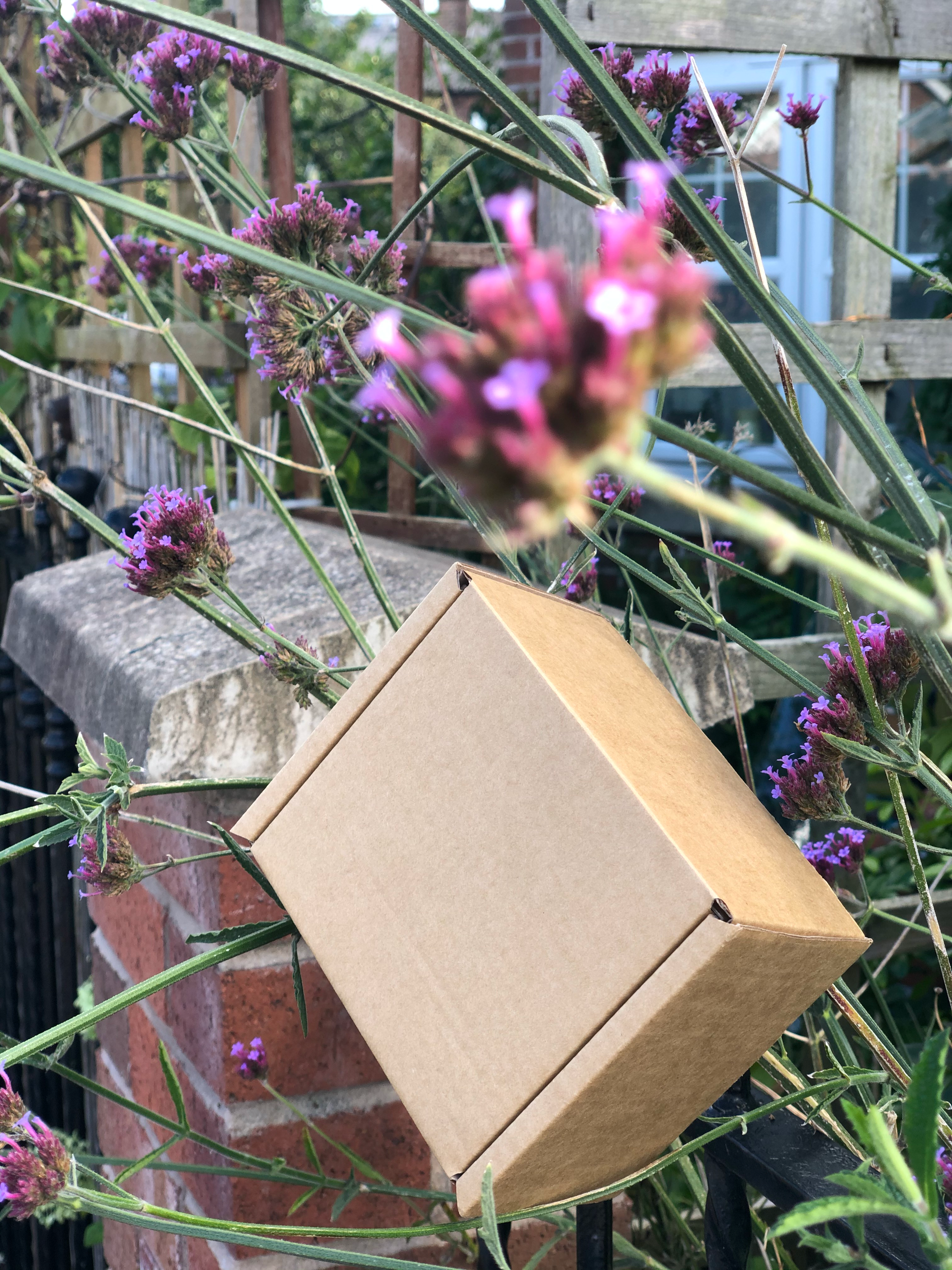 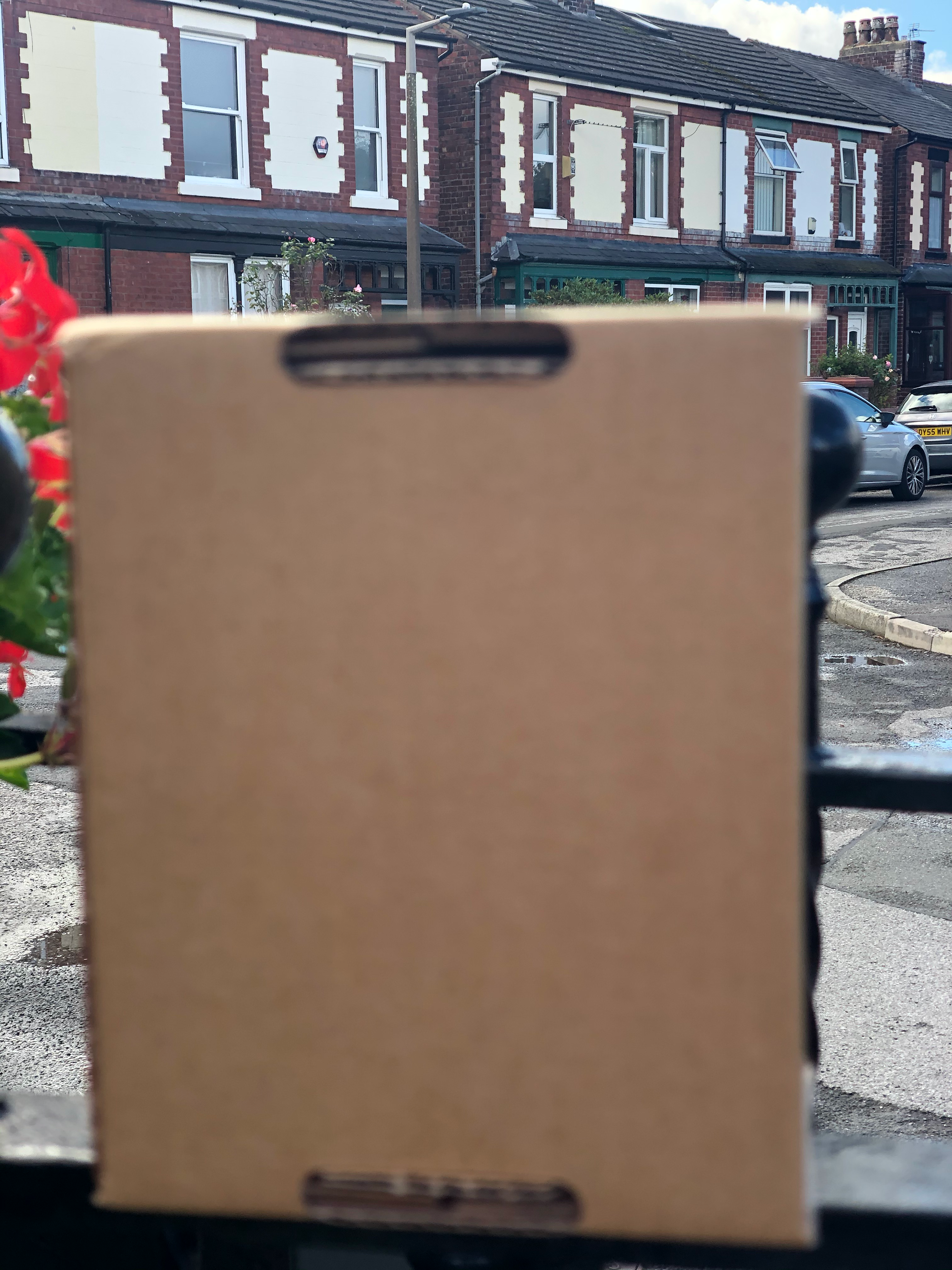 AVOID JAUNTY ANGLES & KEEP THE FOREGROUND IN FOCUS
“Consulting the rules of composition before taking a photograph is like consulting the laws of gravity before going for a walk.” 
- EDWARD WESTON
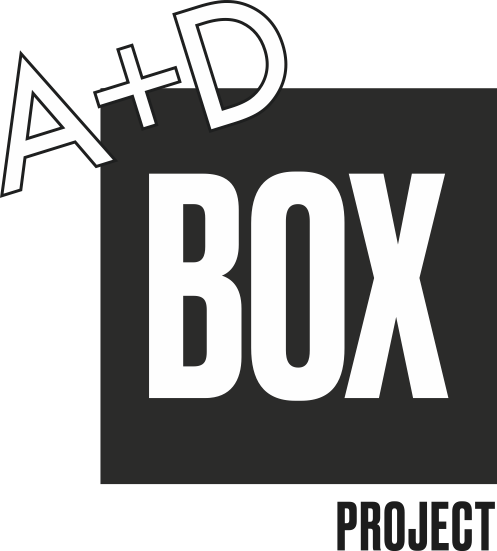 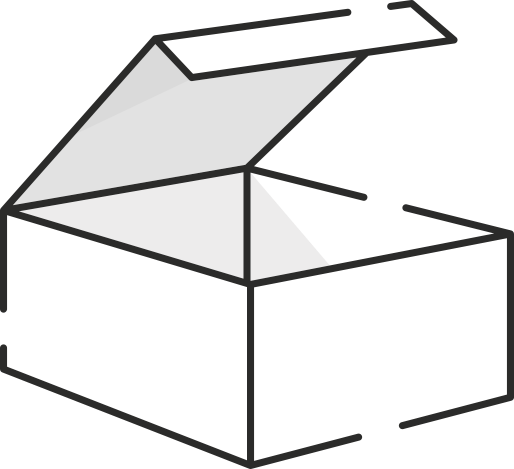 COMPLETE FOR TUESDAY 20TH SEPT
TAKE YOUR BOX FOR A WALK
DOCUMENT THE JOURNEY WITH 50 - 100 PHOTOGRAPHS
PRESENT YOUR PHOTOGRAPHS ON A PPT/KEYNOTE SHOWREEL
YOUR BEST 16 - 20 IMAGES, B+W, LEVELLED
FINISH YOUR FIRST CRITICAL LINK
LAYOUT_RESEARCH_IMAGES_QUOTE